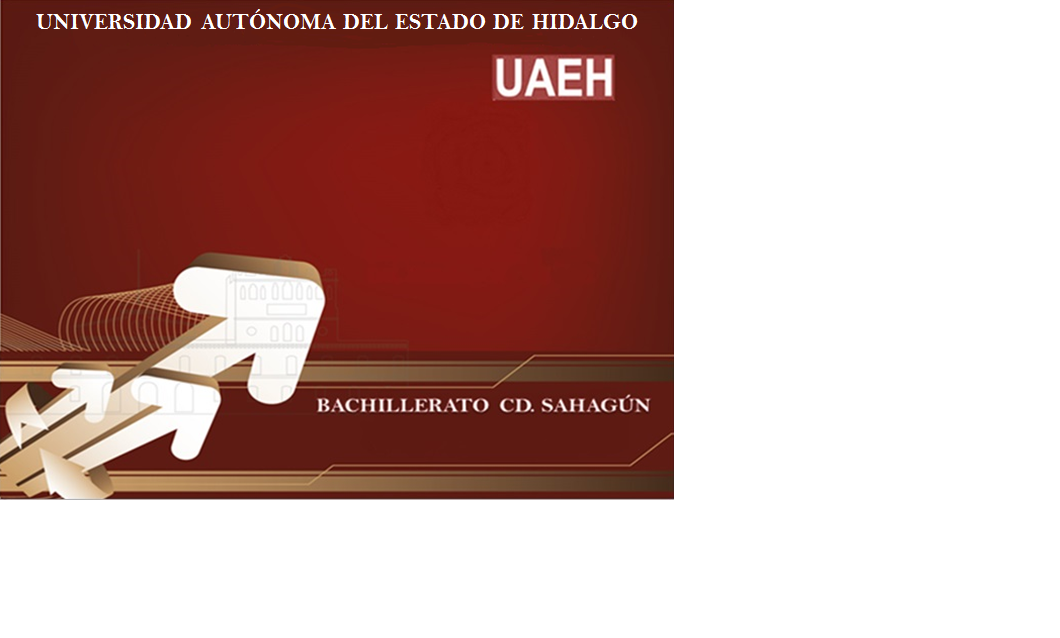 ÁREA ACADÉMICA: ESPAÑOL ITEMA: CONOCIMIENTOS BÁSICOS DE LEER, LECTURA Y ESTRATEGIAS DE LECTURA ÚTILES PARA EL DESARROLLO DE COMPETENCIAS LINGÜÍSTICAS.PROFESOR: JUANA HDEZ. OTAMENDIPERIODO: JULIO – DICIEMBRE 2015
1.1 LEER
READ
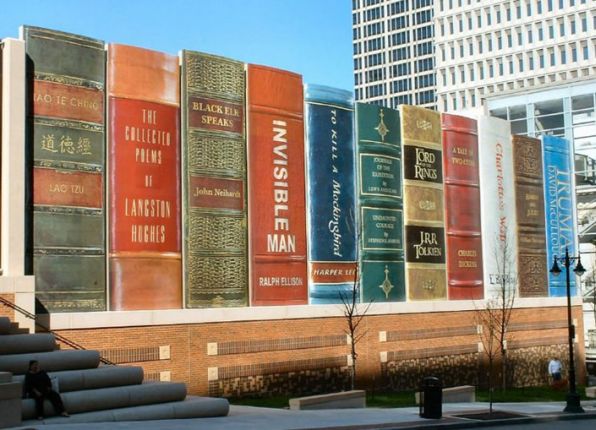 Biblioteca Pública en Kansas City
Reading is an intellectual process that decodes, related, contrast, deepens; ie resulting follows; who plays, questions, you know how to read between the lines written but does not appear to be sensed or find out the way it has been drafted.
READING
Reading referred to the process by which humans captures a succession of visual symbols and decodes them into a sequence of logical content.
The reading process involves two aspects are: The visual perception and mental understanding of the reading.
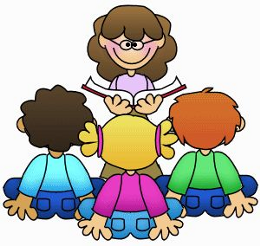 LINGUISTICS
Linguistics is the science of language as a means of human communication in their system of codes and symbols, the use of different languages, their commonalities and their evolution.
Ferdinand de Saussure, Swiss-born linguist (1857-1913), is considered the father of modern linguistics.
BIBLIOGRAPHY
PAREDES Chavarría, Elia Acacia, Prontuario de lectura, lingüística, redacción, comunicación oral y           nociones de literatura, 2ª ed. Ed. 
   Limusa, 2010
OTHER BIBLIOGRAPHY
http://www.profesorenlinea.cl